WK 1
las asignaturas
L.I.: To review subjects and opinions in Spanish. Context: Subjects.
SUCCESS CRITERIA:
I can say subjects in the school.
I can use opinions in my sentences
I can form grammatically correct sentences 
(masculine/feminine and singular/plural words).
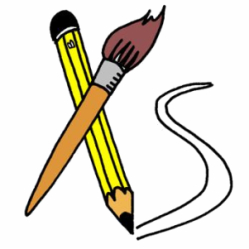 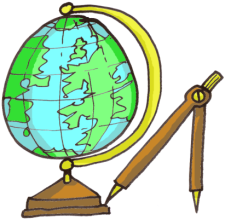 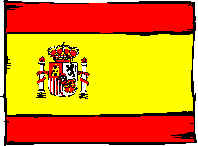 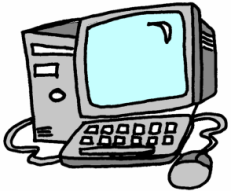 Cognates: words similar to English
Escucha y repite: Listen and repeat
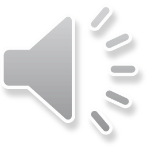 Me gusta/n…..
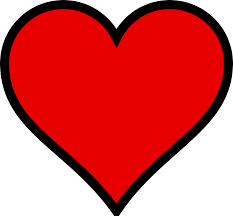 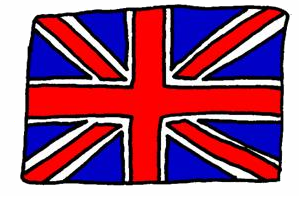 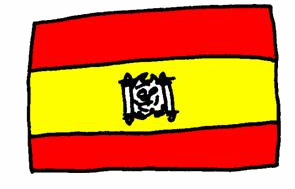 El  inglés
El español
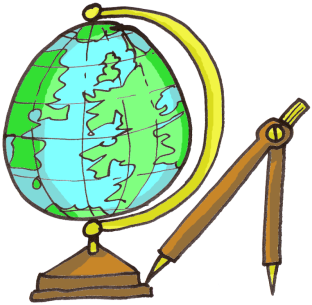 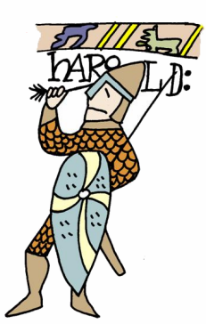 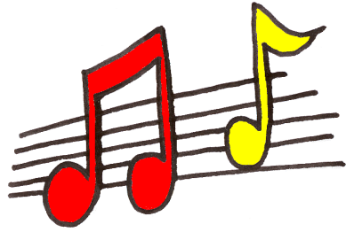 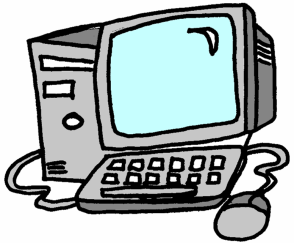 La 
informática
La 
geografía
La música
La historia
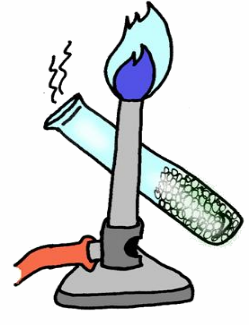 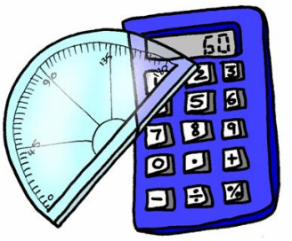 Determiners:el la
los las
Las ciencias
Las matemáticas
[Speaker Notes: This slide is to recall the new words – most students will now have some of them in their memory.]
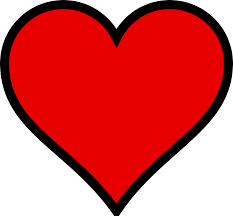 Me gusta/n…..
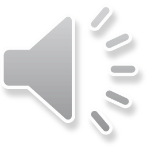 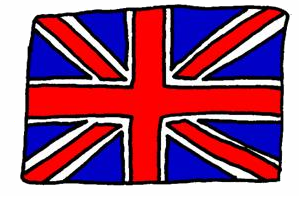 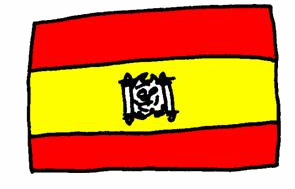 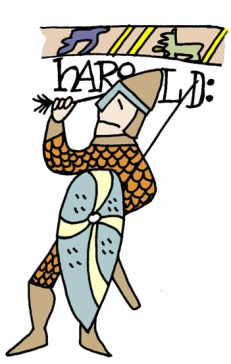 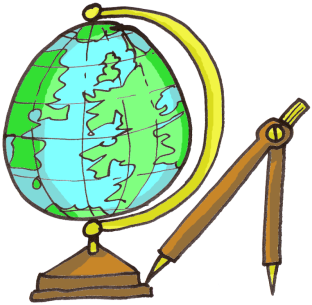 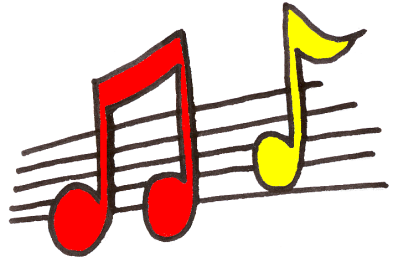 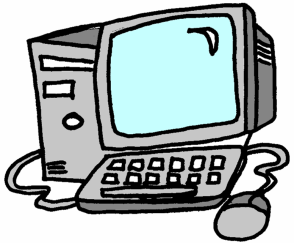 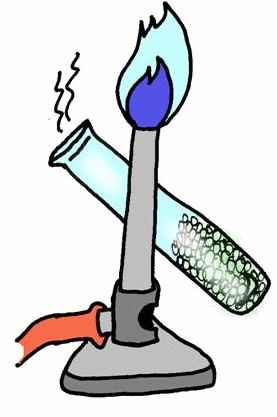 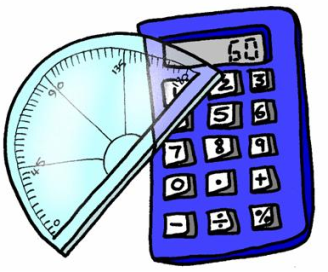 [Speaker Notes: This slide is to recall the new words – most students will now have some of them in their memory.]
Cognates: words similar to English
Me gusta/n…..
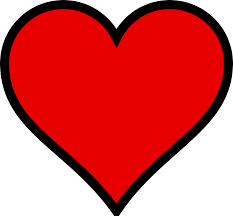 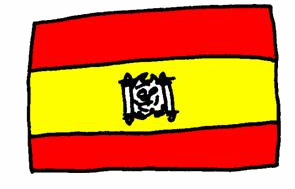 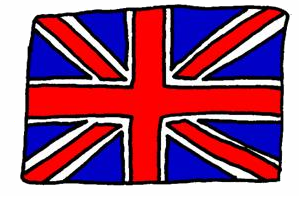 El  inglés
El español
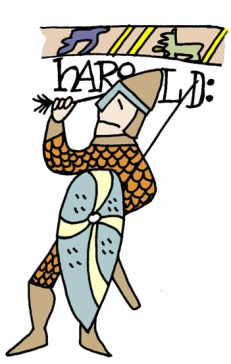 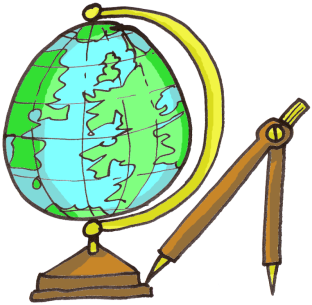 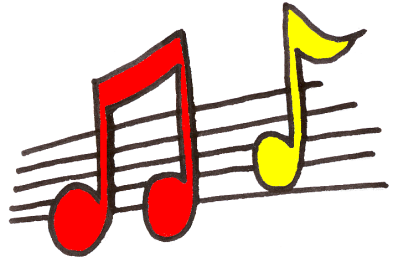 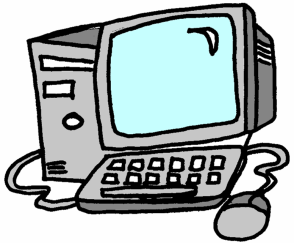 La 
geografía
La música
La 
informática
La historia
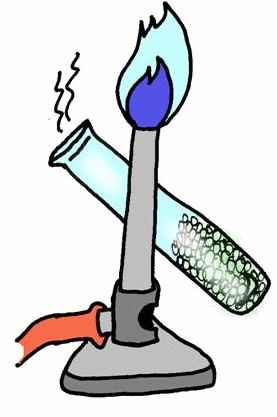 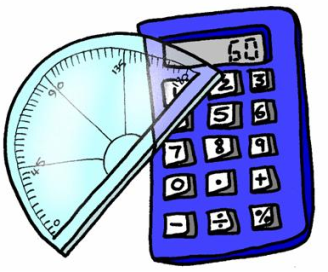 Determiners:el la
los las
Las ciencias
Las matemáticas
[Speaker Notes: This slide is to recall the new words – most students will now have some of them in their memory.]
Practica las opiniones//Practice the opinions
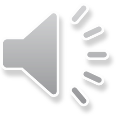 Me gusta…
Me encanta…
No me gusta…
Detesto/odio…
(conjugated like a normal verb
                                      with –o, -as, -a ending)
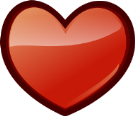 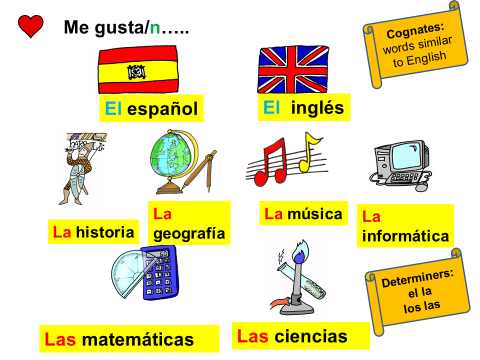 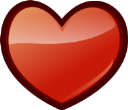 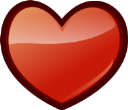 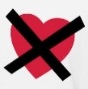 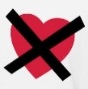 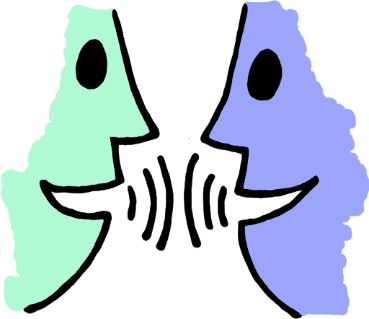 Las asignaturas=subjects
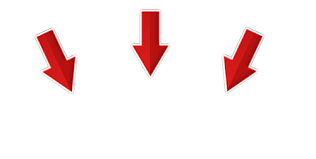 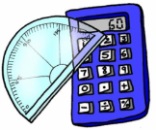 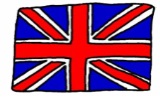 El  inglés
Las 
matemáticas
Porque  es / son… 


  
divertido  / s
divertida /  s
              
aburrido  / s
aburrida  /  s
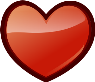 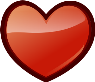 Me encanta/n 
      

Me gusta/n 
      

No me gusta/n 
 
 
Detesto
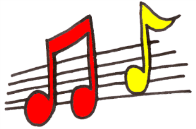 La música
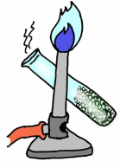 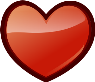 Las ciencias
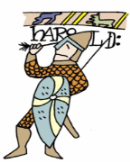 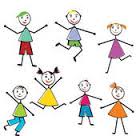 La historia
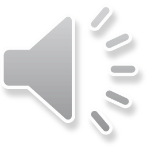 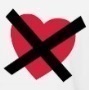 El español
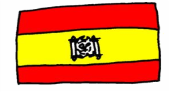 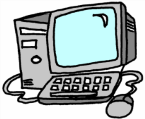 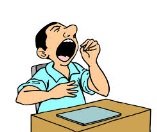 La informática
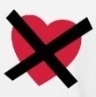 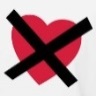 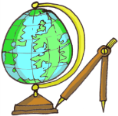 La geografía
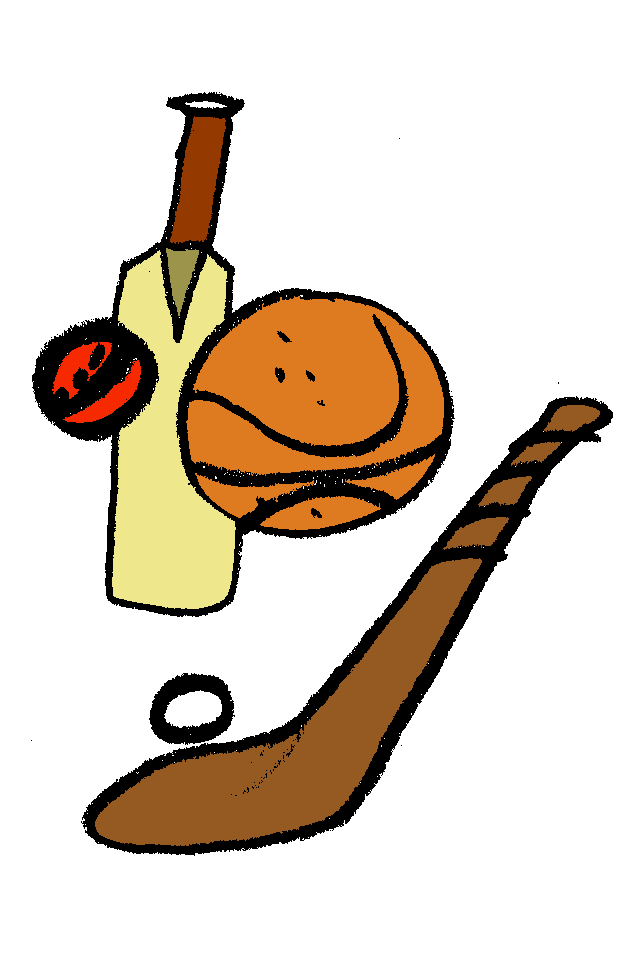 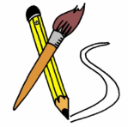 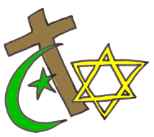 La educación física
La religión
El dibujo
Escribe las frases//write 5-7 sentences using the opinions:
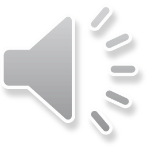 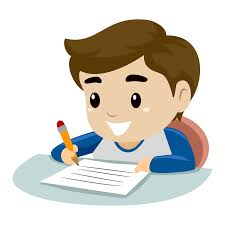 For example: Me encanta la geografía porque es divertida.
WK 2
las asignaturas
L.I.: To review opinions and use different parts of the verb in Spanish. Context: Subjects/assessment.
SUCCESS CRITERIA:
I can spell subjects in the school.
I can form grammatically correct sentences. 
I can use my pronunciation skills to read accurately sentences in Spanish.
I can translate sentences into English.
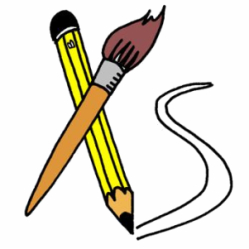 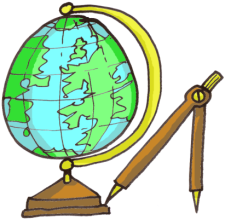 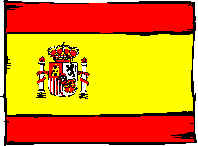 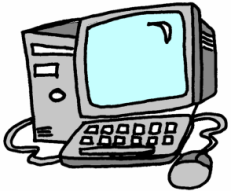 Practica las opiniones//Practice the opinions
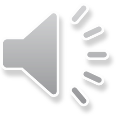 Me gusta…
Me encanta…
No me gusta…
Detesto/odio…
(conjugated like a normal verb
                                      with –o, -as, -a ending)
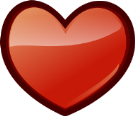 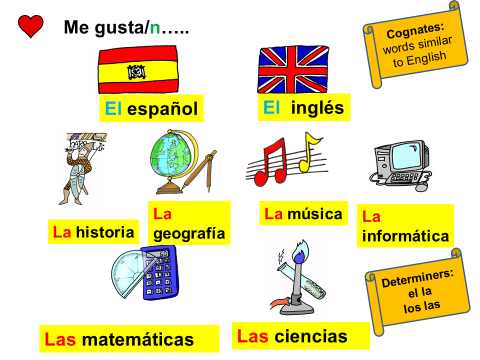 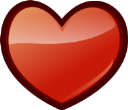 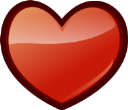 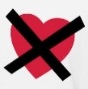 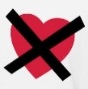 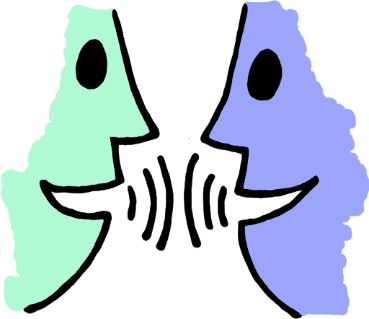 Practica las opiniones//
Practice the opinions to talk about someone else (3rd person)
A mi amigo…..
A Ana…
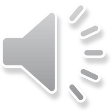 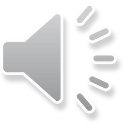 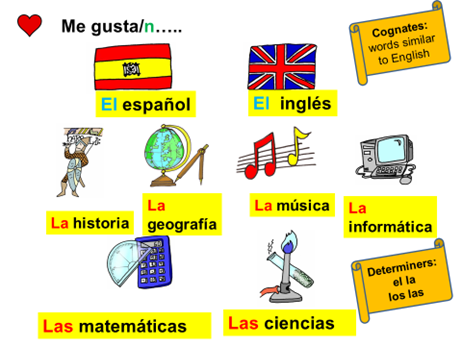 Le gusta…
Le encanta…
No le gusta…
Detesta/odia…(conjugated like a normal verb
                                      with –o, -as, -a ending)
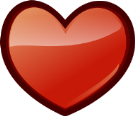 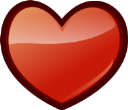 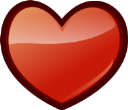 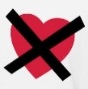 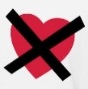 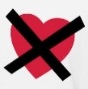 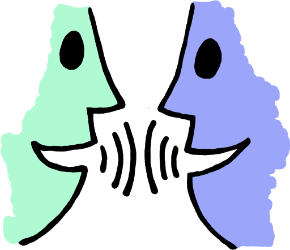 Escucha y escribe
Activity 1 (L, D)
Spell the 4 words that the teacher reads out:
1.  …………………………………….
2.  …………………………………….
3.  …………………………………….
4. ……………………………………..
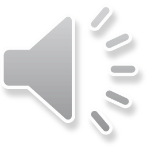 La música
La geografía
La historia
Las matemáticas
Spellings underneath
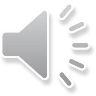 Activity 2 L, SP : Lee/Read the sentences in Spanish:
Activity 3 (W): Translate the sentences into English:
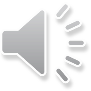 Translation answers: (check your answers)


-Ana likes Art because it’s fun.
-Rita doesn’t like science because it’s boring.
-Juan loves P.E. because it’s fun.
-Maria hates history because it’s boring.
Activity 4/5 (S): Look at the pictures. Ask and answer questions.
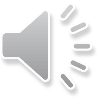 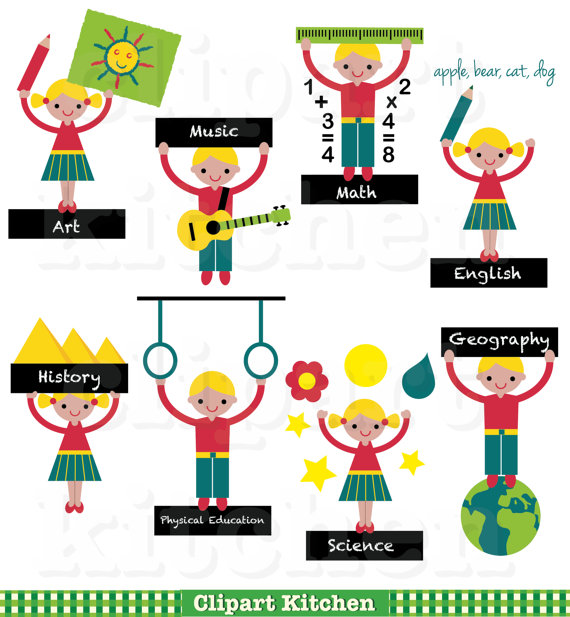 ¿Qué le gusta  a….?
Jorge
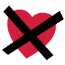 A …le encanta…
A …le gusta….
A….no le gusta….
…odia….
Jose
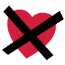 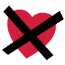 Ana
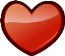 Natalia
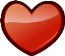 Jaime
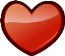 Maria
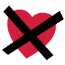 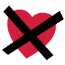 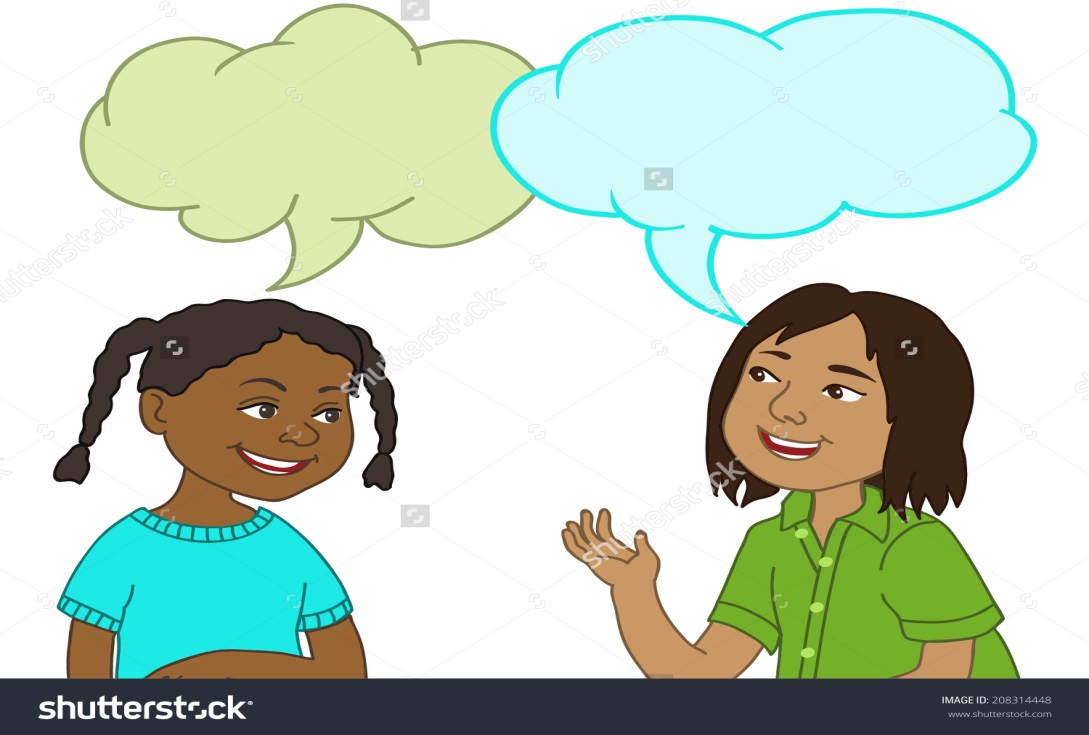 Juan
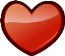 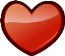 A Ana le gusta el 
dibujo.
¿Qué le gusta
 a Ana?
Rita
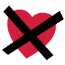 [Speaker Notes: Only if there is time]
Challenge:

Activity 5 (W)
Fill in the blanks using the correct verb/opinion:

-A Ana _____________ el arte.
-A Juan_____________la educación física.
-A Rita y a Jorge no le gustan las ciencias o la música.
-Jose____________  ___________.
-A Jaime ___________  ___________.
-A N___________________________
Le gusta, no le gustan, detesta, odia, el inglés, Las matemáticas, la geografía
Challenge answers:

Activity 5 (W)
Fill in the blanks using the correct verb/opinion:

-A Ana le gusta el arte.
-A Juan le encanta la educación física.
-A Rita y a Jorge no le gusta las ciencias o la música.
-Jose odia las matemáticas.
-A Jaime le gusta la geografía.
-A Natalia le gusta el inglés.
Le gusta, no le gustan, detesta, odia, el inglés, Las matemáticas, la geografía
RESOURCES
FOTOCOPIA/PHOTOCOPY
Activity 1 (L, D)
Spell the 4 words that the teacher reads out:
1.  …………………………………….
2.  …………………………………….
3.  …………………………………….
4. ……………………………………..
Activity 3 (W)
Translate the sentences into English:

________________________
Activity 4 (S)
Look at the picture.
¿Qué le gusta a Ana? A Ana le gusta….

Challenge:Activity 5 (W)
Fill in the blanks using the correct verb/opinion:

-A Ana _____________ el arte.
-A Juan_____________la educación física.
-A Rita y a Jorge _________las ciencias o la música.
-Jose____________  ___________.
-Jaime ___________  ___________.
_____________________________
Activity 2: (L,S)your teacher will read some sentences. Put the cards in order. Then read them to your partner and assess/give feedback to your partner.

Things that you pronounced well:
………………………………………………
………………………………………………
Things that you can improve on:
………………………………………………
………………………………………………